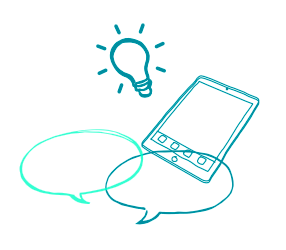 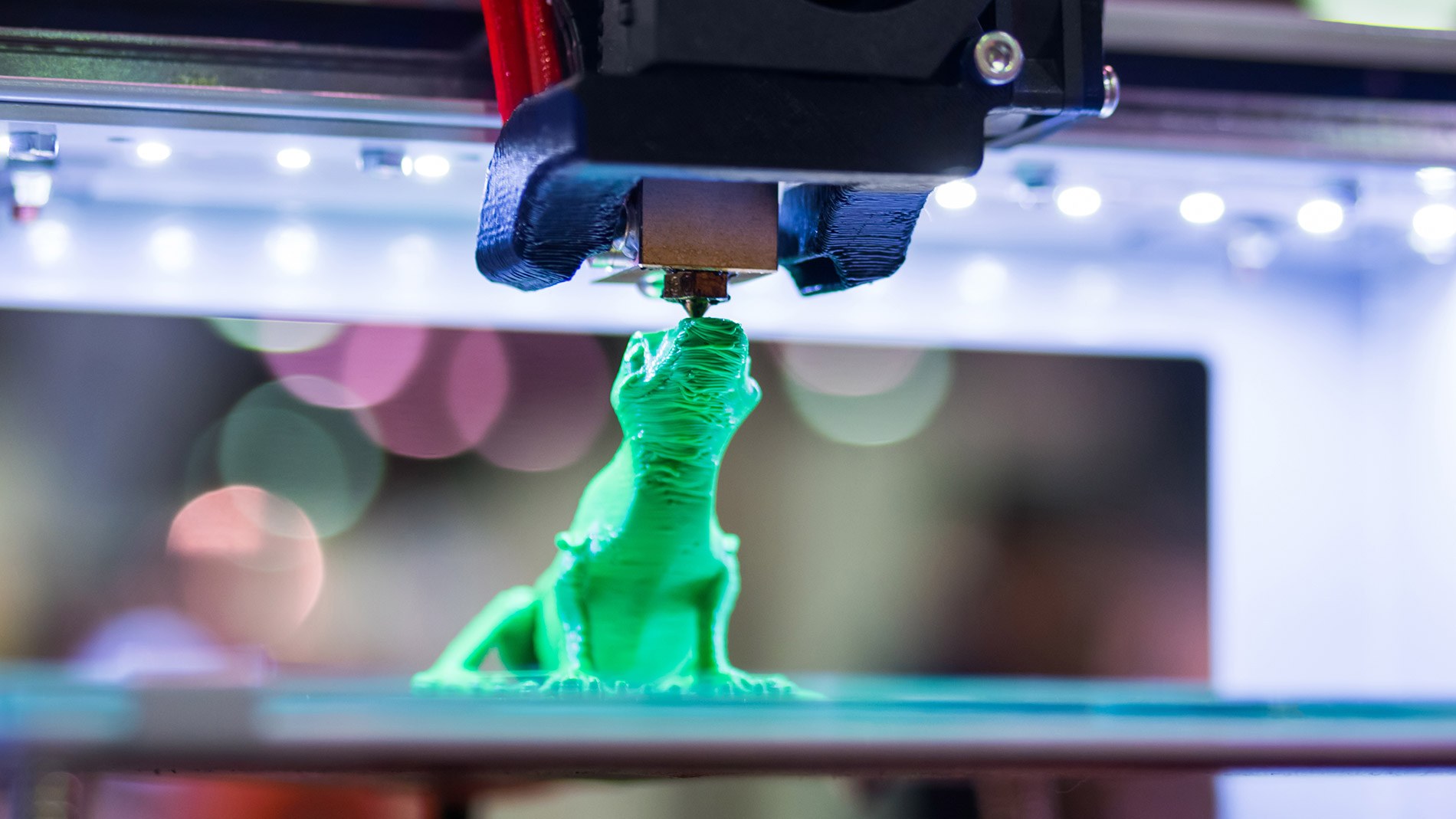 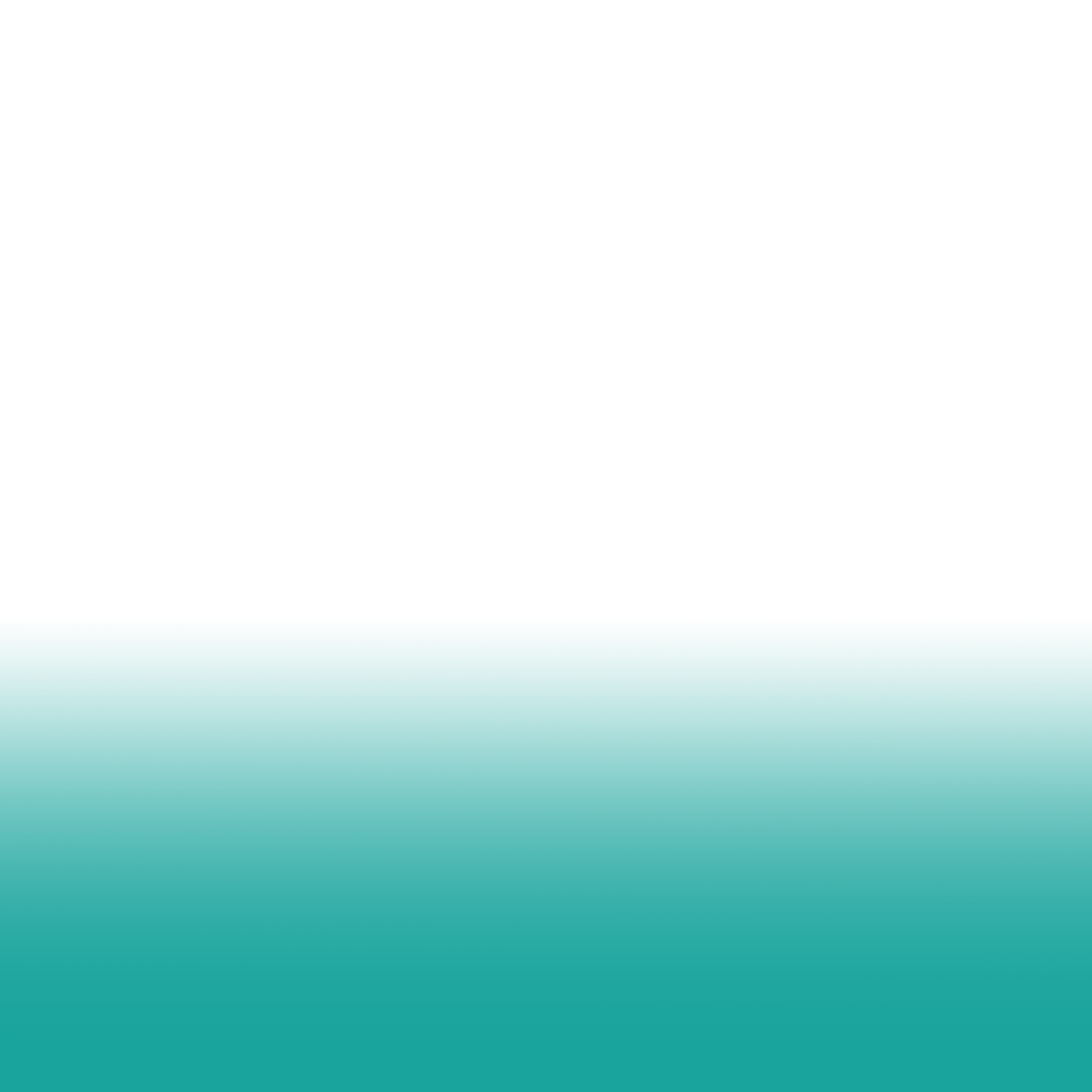 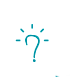 Image
Porte-photo personnalisé
Activité de découverte 
de l’impression 3D
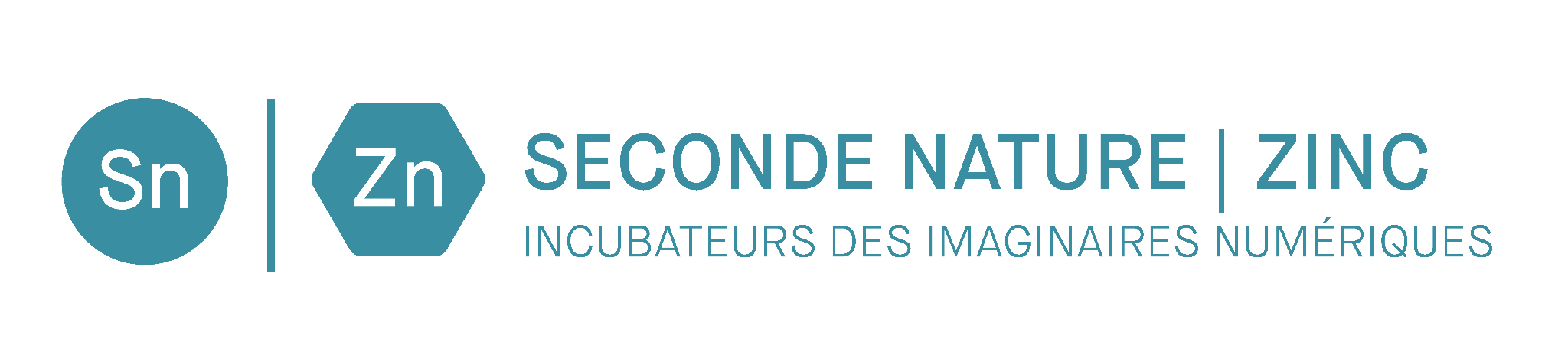 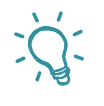 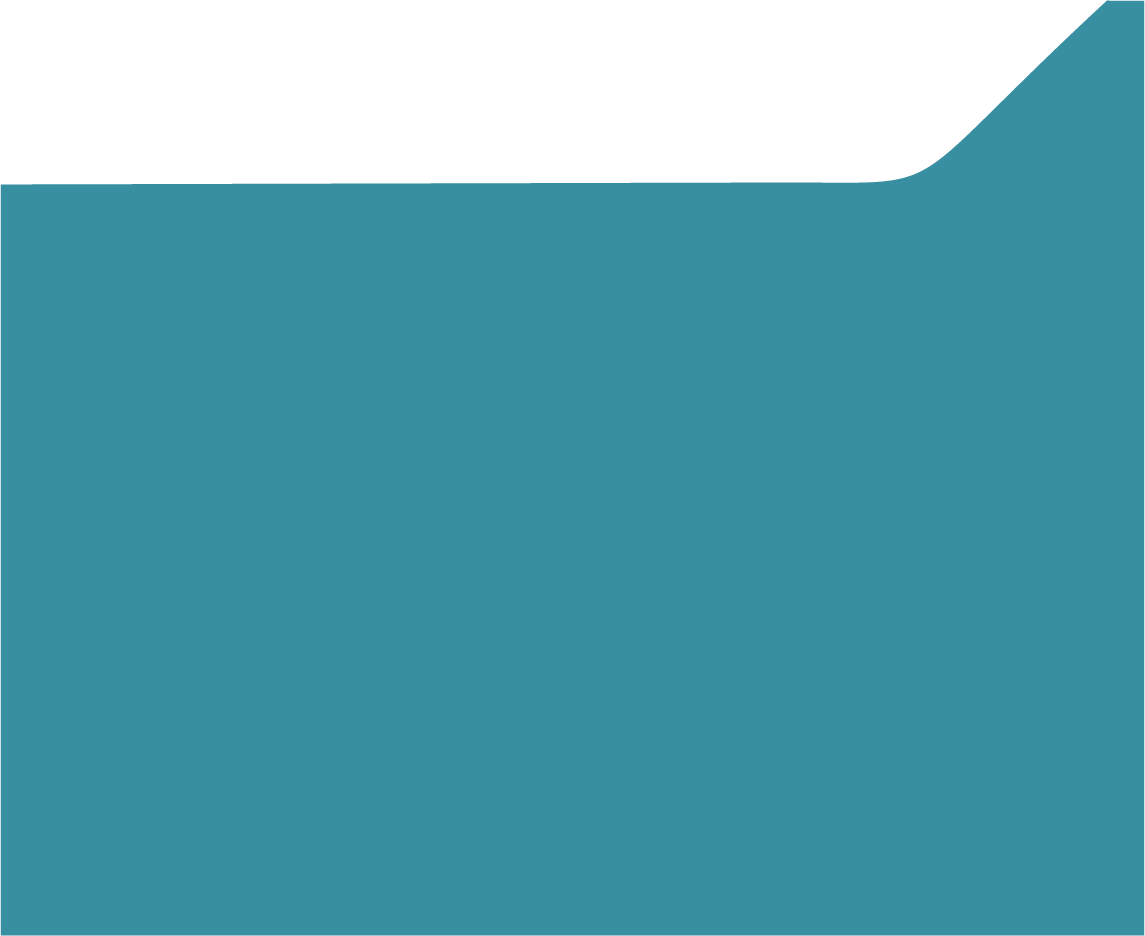 chroniques
En 40 minutes
Incubateurs des Imaginaires Numériques, SECONDE NATURE et ZINC travaillent depuis de nombreuses années à promouvoir et faire émerger la création contemporaine, comprendre le monde en régime numérique et aider les publics à s’approprier les technologies pour développer la créativité et l’émancipation.
programme du  jour
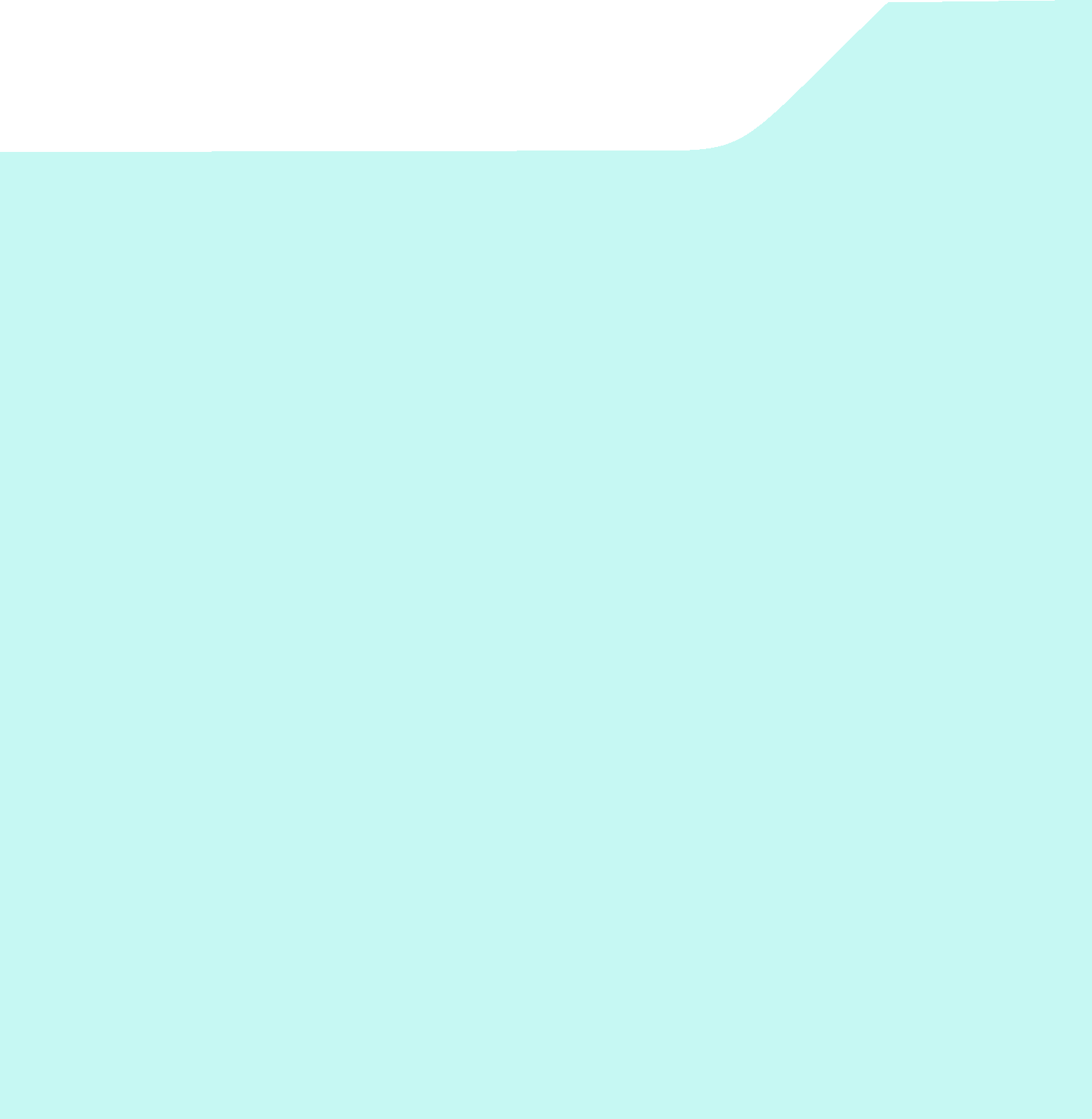 Impression 3D : usages et fonctionnements 

Exploration d’une base de donnée 3D

activité : modélisation 3D !
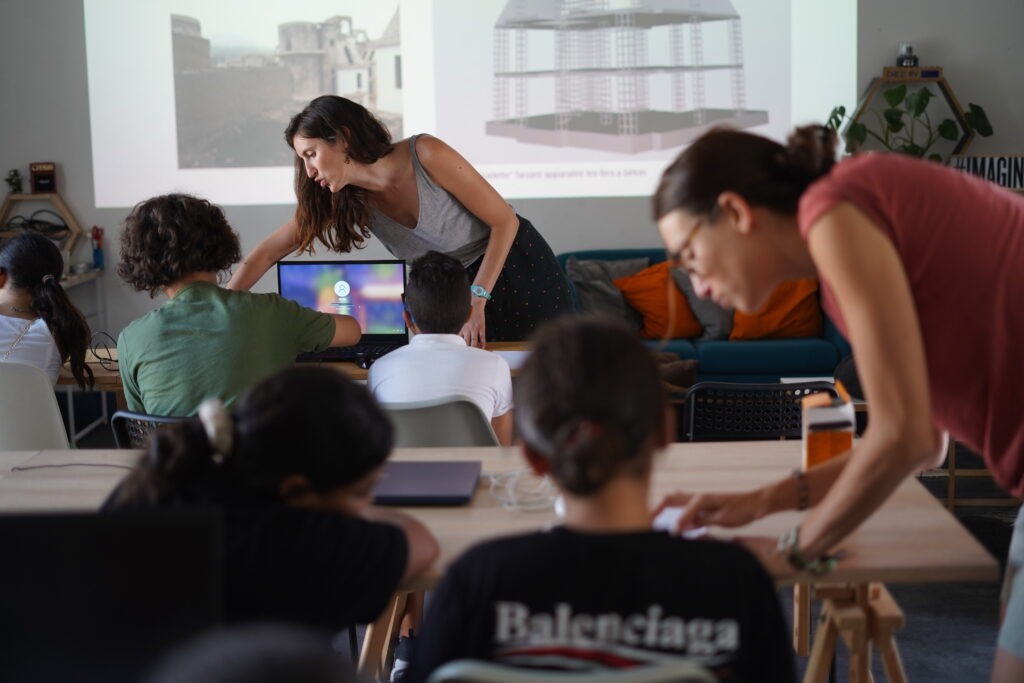 la fabrication numérique
La fabrication numérique est un procédé de création qui utilise des outils et machines à commandes numériques. C'est-à-dire que la machine est contrôlée par un ordinateur, et n’est ni manuelle, ni autonome.
[Speaker Notes: Présentation de l’animatrice et des objectifs de la séance
Médiation sur le robot et l’oeuvre artistique de référence
Test du robot et démonstration de la fonction
Activité pratique de dessin avec Thymio
Bonus / ouverture sur les autres fonctions du robot]
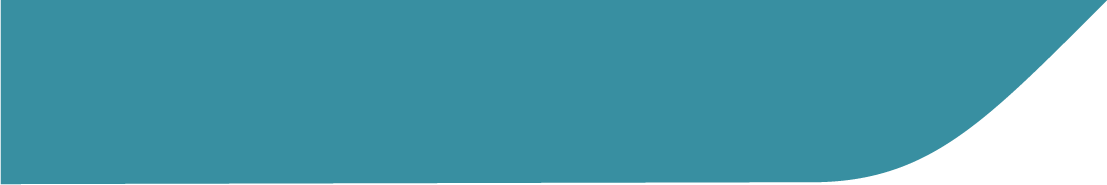 L’IMPRESSION 3D
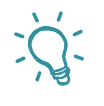 COMMENT ÇA MARCHE ?
- L’imprimante 3D interprète un fichier 3D qui est transmis par une carte SD

- Un panneau de contrôle simple nous permet de lancer l’impression. 

- Grâce à un moteur, elle insère le matériel dans un tube, qui sort par une buse très chaude (240°) qui fait fondre la matière. 

- L'imprimante superpose la matière couche après couche pour créer un volume.
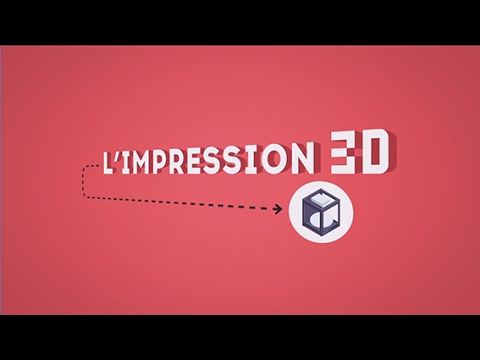 impression 3D

banque de données

modélisation 3D
De nouveaux matériaux !

Le PLA, un plastique 100% végétal à base de Maïs :
- Une matière non toxique !
- Bien plus facile à imprimer (moins sensibles aux changements de température)
- Biodégradable
- Plus facile à recycler !
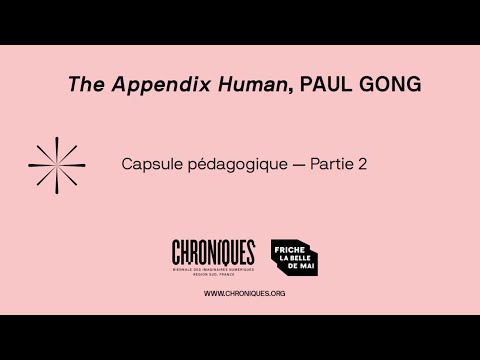 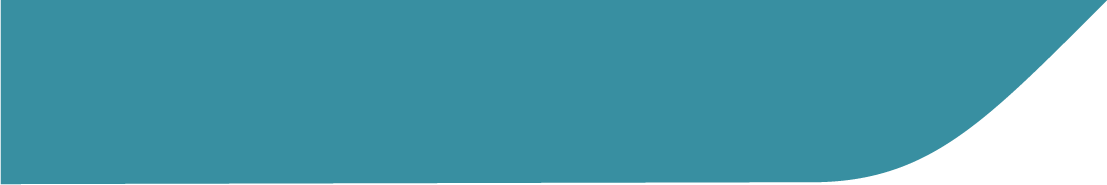 BANQUE DE DONNÉE 3D
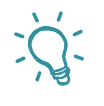 UN FABLAB QU’EST CE QUE C’EST ?
Un FabLab, contraction de l’anglais “fabrication laboratory” signifie « laboratoire de fabrication ». C’est un lieu d’expérimentation ouvert au public qui stimule l’invention et où est mis à sa disposition toutes sortes d’outils de fabrication numérique.

Logique Open-source :
Un logiciel Open Source est un code conçu pour être accessible au public : n'importe qui peut voir, modifier et distribuer le code à sa convenance. 
Dans un Fablab tous les projets sont Open-source !
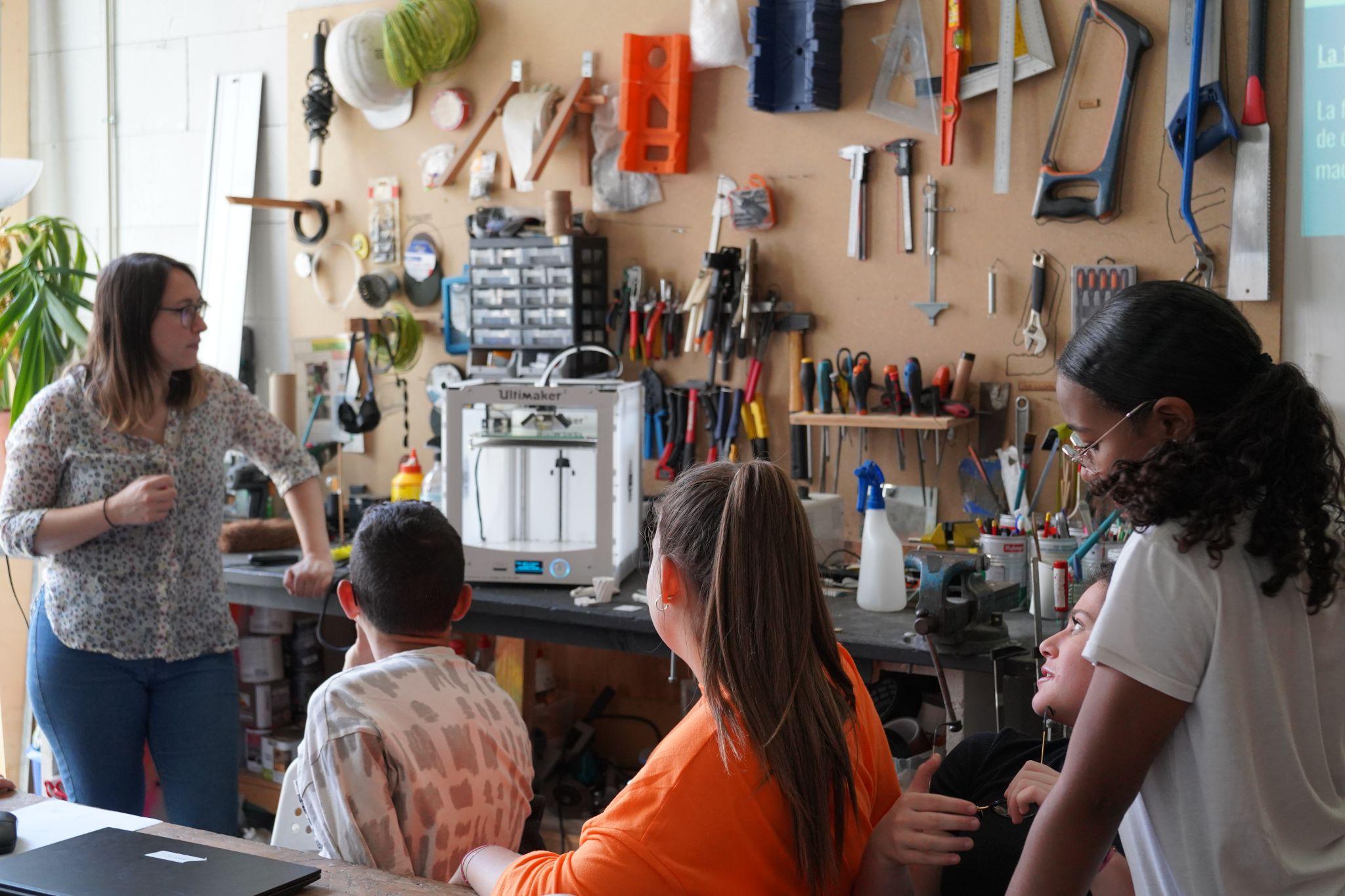 impression 3D

banque de données

modélisation 3D
🔗 Cults3D.com
🔗 Thinguiverse.com
FABLAB D’EUROPE :
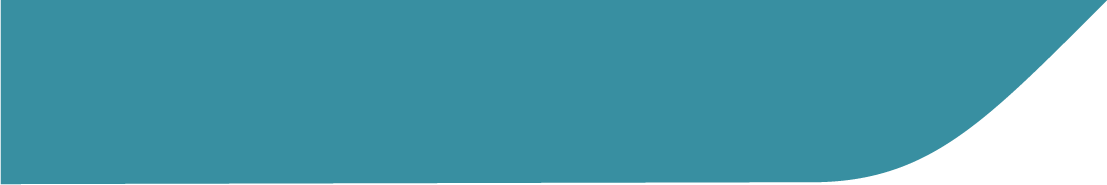 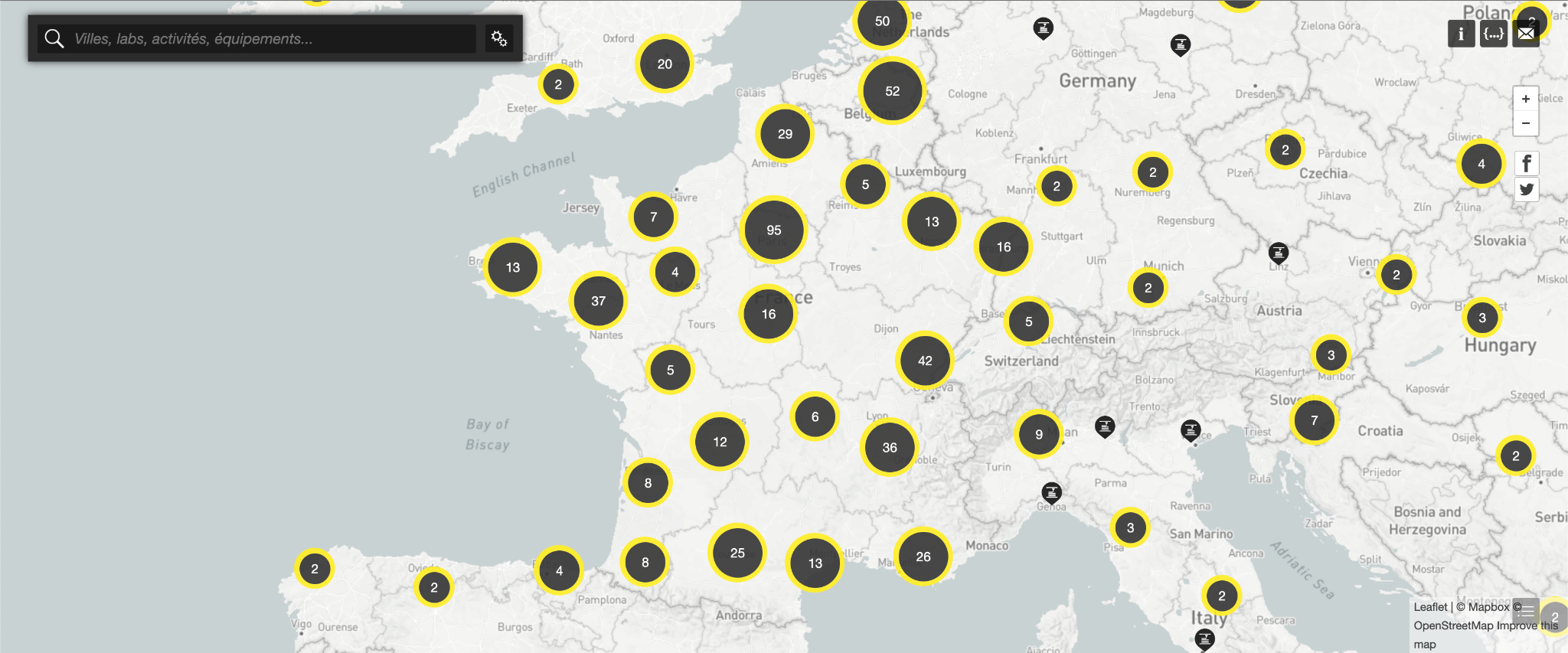 Ça signifie que des milliers de modèles 3D sont disponibles gratuitement en ligne !
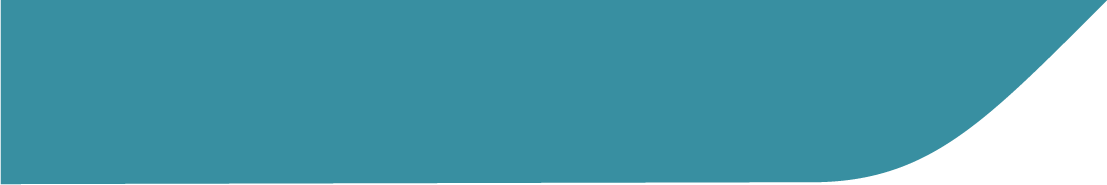 MODÉLISATION 3D AVEC 3DSLASH.NET
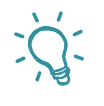 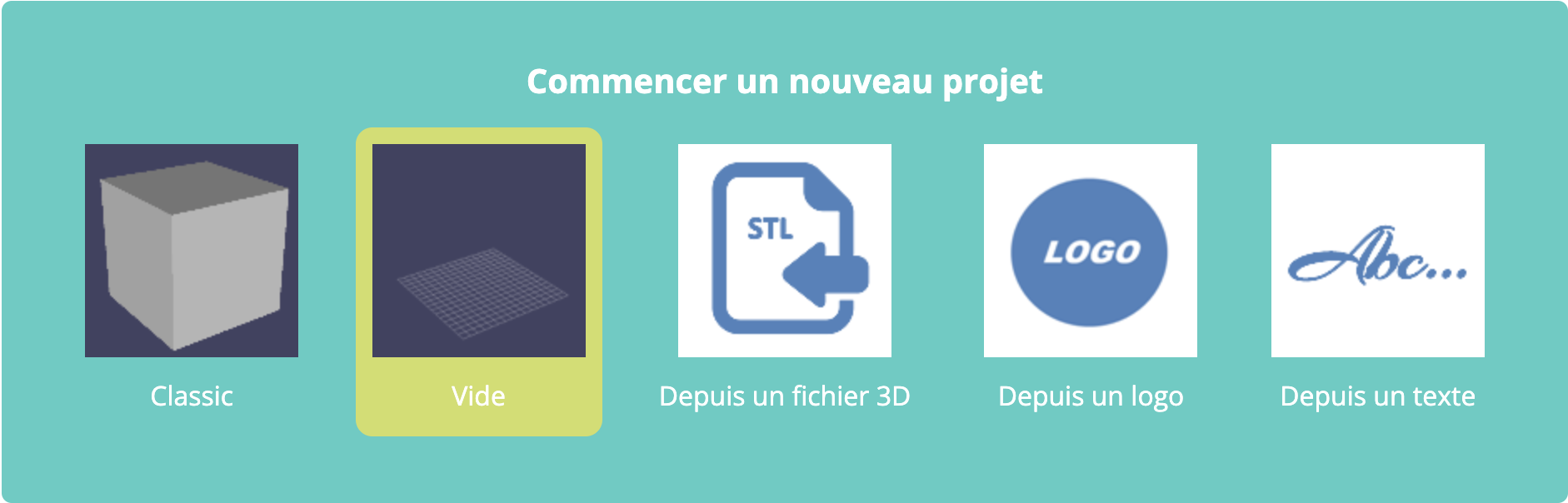 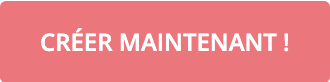 impression 3D

banque de données

modélisation 3D
Créez un nouveau projet
Creuser    Ajouter   Importer (3D)   Importer (image)   Importer (texte)
Un pixel         Une ligne        Une courbe
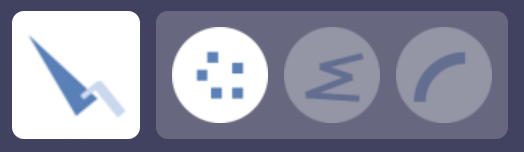 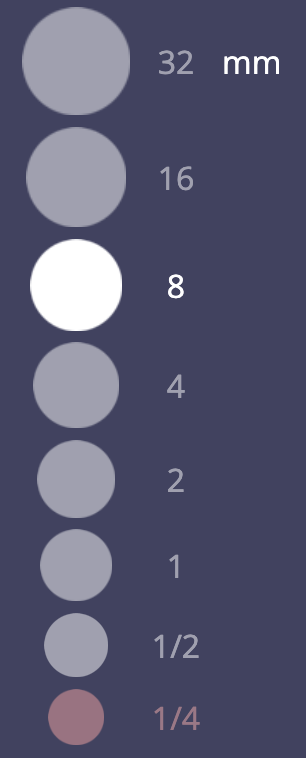 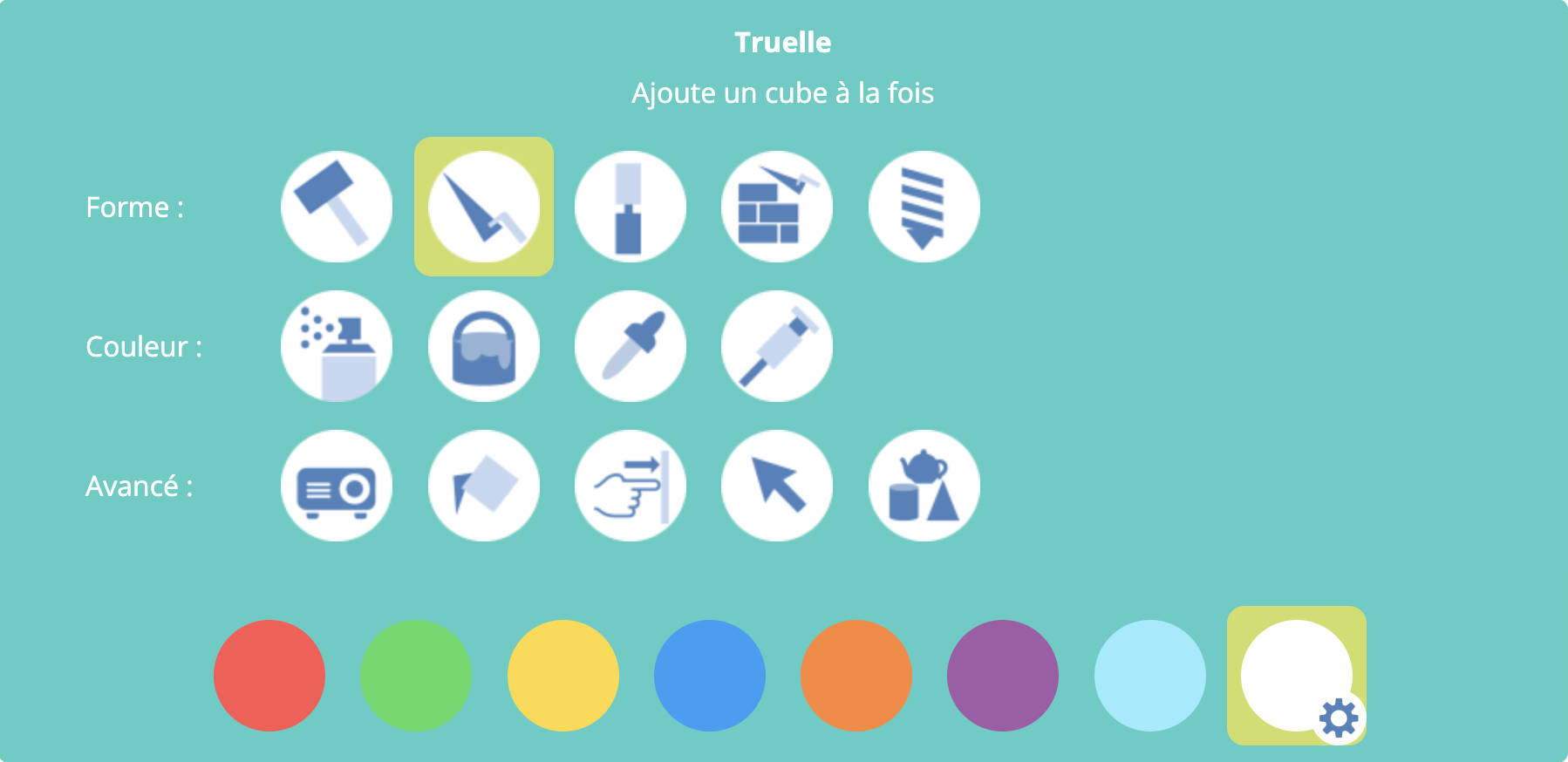 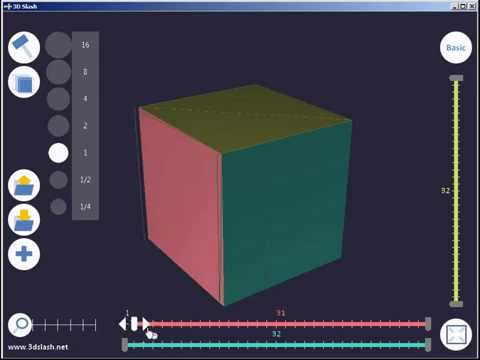 Marteau : creuser/retirer
Truelle : ajouter
Fraiseuse : retirer tout
Changer la taille du pixel
Changer la couleur
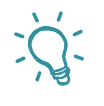 ACTIVITÉ !
🔗 Cults3D.com
Un modèle ici !
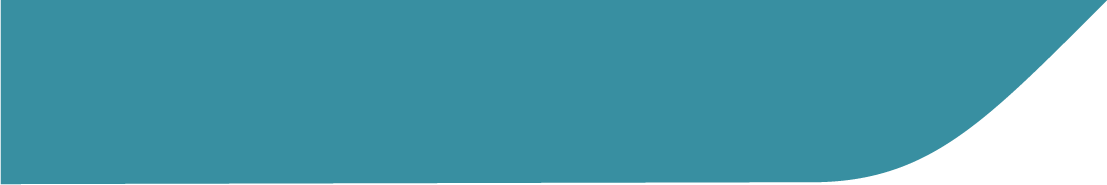 À vous de jouer !
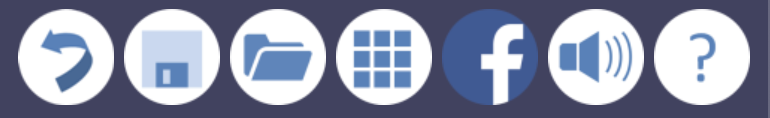 Créer votre porte photo !


Un objet de la forme qui vous convient


En dix minutes !


Ensuite, on ira près de l’imprimante et vous m’expliquerez comment elle procède !
Annuler   Enregistrer  Importer  Exporter
Exporter

Exporter en .stl c’est un fichier compatible avec l’impression 3D.

Venez au Medialab imprimer votre objet lors de nos portes ouvertes !
Imprimante 3D.
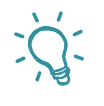 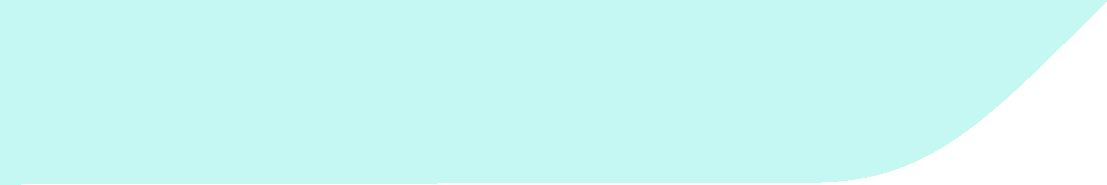 C’EST FINI POUR aujourd’hui !
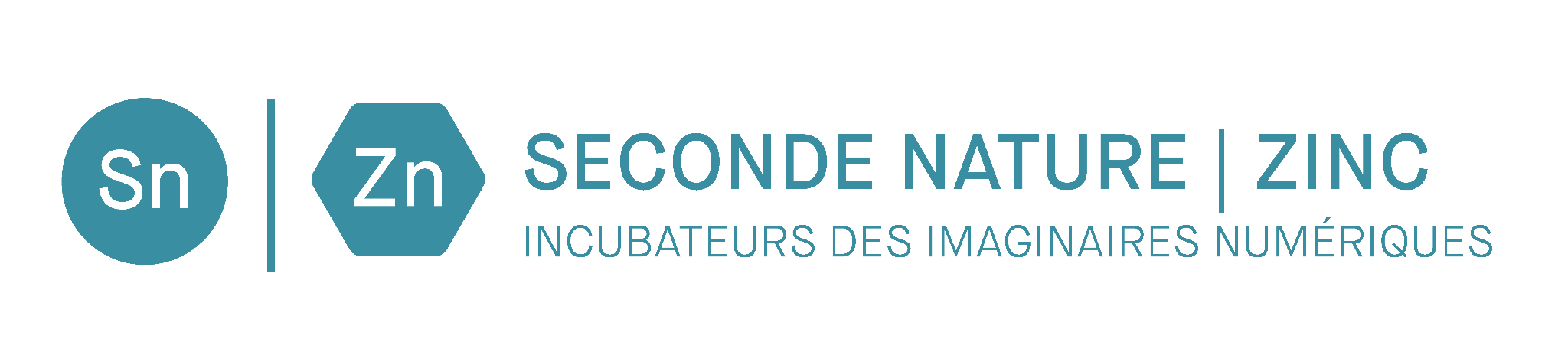 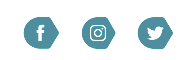 public@snzn.org